Моніторинг сайтів 
закладів професійної (професійно-технічної) освіти Київської області
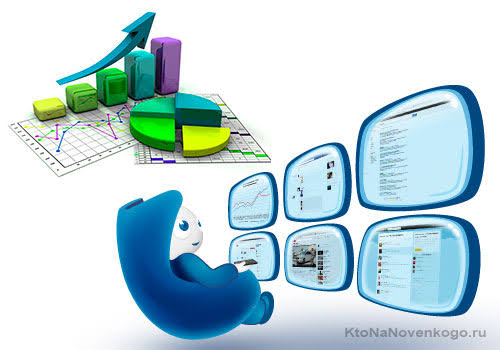 Моніторинг рубрик веб-сайтів
Рекомендації